ARTES VISUALES 4°BÁSICO
Profesora Valeria Ramírez.
Aprende a dibujar un paisaje con un lago escondido en una de sus capas.  Deja mucho espacio para los detalles anteriores, intermedios y de fondo.
VAMOS CON EL PASO A PASO, NECESITARÁS MUCHA PACIENCIA Y PROLIJIDAD.
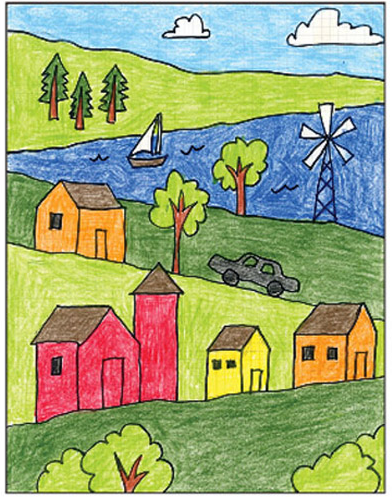 MATERIALES:- Papel para dibujar. (tú escoges el tamaño)- Marcador negro. - Lápices de cera, témpera o acuarela.
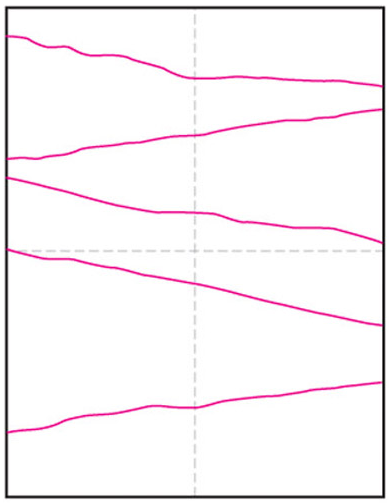 1. Dibuja cinco líneas anguladas
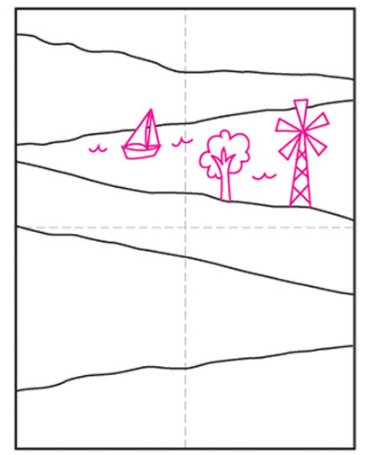 2. Agregue el lago, el árbol y el molino de viento.
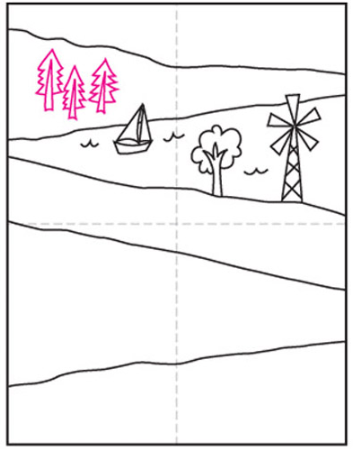 3. Agregue árboles sobre el lago.
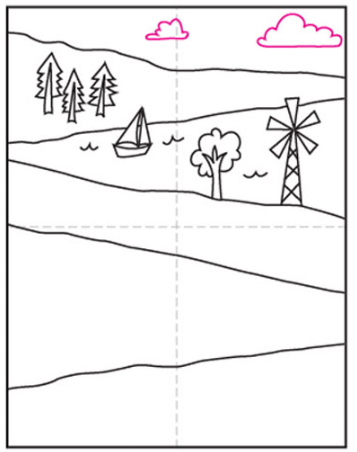 4. Dibuje nubes sobre los árboles.
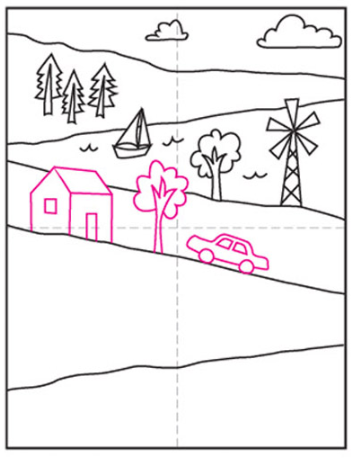 5. Agregue una casa, un árbol y un auto debajo del lago.
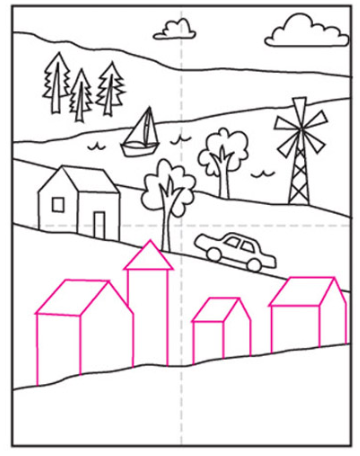 6.Dibuja edificios en ángulo sobre el ángulo inferior
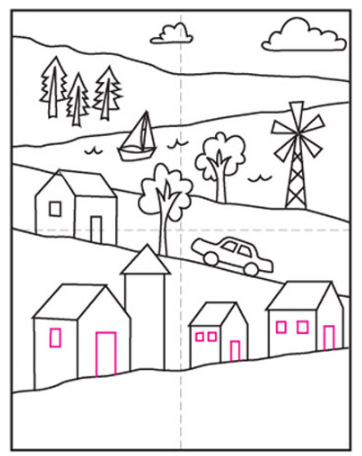 7. Agregar ventanas y puertas.
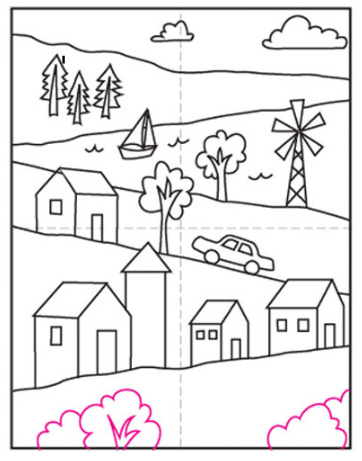 8. Dibuja grandes copas de árboles en el borde inferior.
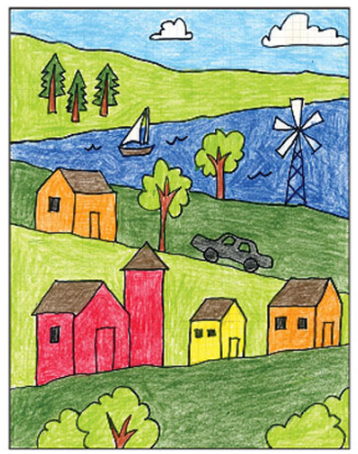 9. Trazar con un marcador y colorear.
Felicitaciones tu esfuerzo.
Al igual que en todos los trabajos anteriores, envía una foto a mi correo
valeria.ramirez@elar.cl